Las Contribuciones Nacionalmente Determinadas (NDCs) y el Marco Legal e Institucional en Paraguay para abordar el Cambio Climático y la Gestión de Riesgos
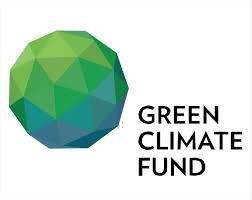 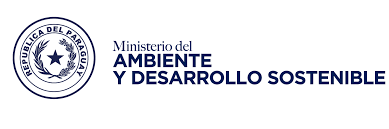 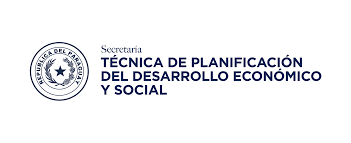 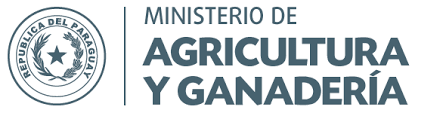 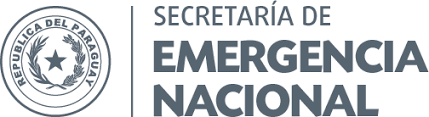 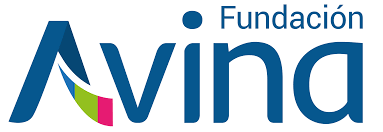 Objetivos
Al finalizar esta sesión, las personas participantes podrán:

Conocer las Contribuciones Nacionalmente Determinadas (NDCs) de Paraguay.
Identificar la legislación, instituciones y las instancias nacionales vinculadas a las políticas y acciones para abordar el Cambio Climático y la Gestión de Riesgos.
Identificar los instrumentos y la capacidad con la que cuenta el país para insertar procesos orientados a implementar acciones de adaptación al cambio climático a escala nacional y local.
Contribuciones Nacionalmente Determinadas (NDCs) de la República del Paraguay
Con la suscripción del Acuerdo de París por Ley 5681/16,  las partes han presentado sus esfuerzos de reducción de emisiones de manera a estabilizar los gases de efecto invernadero en la atmósfera evitando que la temperatura del planeta no sobrepase  los 2° C con respecto a la era pre industrial.
NDCs del Paraguay
La República del Paraguay ha presentado sus NDCs, mediante el cual asume el compromiso internacional de reducción del 10 % de las emisiones de Gases de Efecto invernaderos y otro 10% en caso de contar con financiamiento.
NDCs Paraguay. Meta Global
20% de reducciones en base al comportamiento de las emisiones proyectadas al 2030. 
Meta unilateral: 10% de reducción de emisiones proyectadas al 2030.
- Meta condicionada: 10% de reducción de emisiones proyectadas al 2030.
Línea de Base
Punto de referencia: Inventario Nacional de Gases de Efecto Invernadero (INGEI) año base 2000 presentado en la Segunda Comunicación Nacional ante la CMNUCC. Proyección de emisiones 
INGEI proyectado año base 2011: 140 millones de toneladas de CO2 equivalente. 
INGEI proyectado año base 2020: 232 millones de toneladas de CO2 equivalente. 
INGEI proyectado año base 2030: 416 millones de toneladas de CO2 equivalente.
Principales fuentes de GEI en Paraguay
UTCUTS
31%
IPPU 2%   Residuos 2%    Energía 12%
53%
UTCUTS: Uso de la Tierra, Cambio de Uso de la Tierra y Silvicultura 

IPPU: Procesos Industriales y Uso de Productos
Acciones de Mitigación identificadas en las NDCs de Paraguay
Sustituir la utilización de energía de hidrocarburos mediante promoción de la generación y uso de energías renovables: biocombustibles a partir de biomasa forestal, energía solar, eólica o de pequeñas hidroeléctricas. 
Fomentar el transporte público y privado sostenible: sustitución modal, ordenamiento del tráfico, cambio tecnológico, combustibles de fuentes renovables. 
Cambiar la tecnología en el sector industrial, buscando una producción más limpia y la eficiencia energética.
Acciones de Mitigación identificadas en las NDCs de Paraguay (cont.)
Disminuir y evitar la deforestación, mediante mecanismos de pago por conservación y reducción de la deforestación. 
Fomentar el uso de cocinas económicas energéticamente eficientes. 
Incentivar la implementación de agricultura con nuevas tecnologías: disminución en el uso de fertilizantes nitrogenados, reducción de la quema de campos para habilitación de parcelas, introducción de tecnologías con co-beneficios climáticos, etc. 
Fomentar la eficiencia energética a través de la arquitectura bioclimática.
Legislación de Paraguay respecto del Ambiente y Cambio Climático
Constitución Nacional (1992)
Derecho a un ambiente sano.
Garantiza la protección ambiental.
Ley 426/94. Carta Orgánica del Gobierno Departamental
Desarrollar programas de prevención y protección conducentes a resolver situaciones de emergencias o catástrofe
Ley 3996/10. Carta Orgánica Municipal
Prevención y atención a situaciones de emergencia y catástrofe.
Elaboración de los Planes de Ordenamiento Territorial y los Planes de Desarrollo
Legislación de Paraguay respecto del Ambiente y Cambio Climático (cont.)
Ley 1561/00
SISNAM Sistema Nacional del Ambiente. 
SEAM

Ley 6123/18 Que Eleva a Rango de Ministerio a la Secretaría del Ambiente

Ley 251/93
Aprueba Convenio sobre Cambio Climático
Legislación de Paraguay respecto del Ambiente y Cambio Climático (cont.)
Ley 1447/99
Aprueba el Protocolo de Kyoto
Decreto Nro. 14943 de 2001
Implementación del Programa Nacional de Cambio Climático (PNCC).
Ley 5681/2016 Aprueba el Acuerdo de París. 
Ley 5875/2017 Nacional de Cambio Climático. 
Creación de la Dirección Nacional de Cambio Climático.
Creación de la Comisión Nacional de Cambio Climático.
Sistema Nacional del Ambiente(SISNAM)
Conjunto de órganos y entidades públicas de los gobiernos nacionales, departamentales y municipales, con competencia ambiental y las entidades creadas con igual objeto
Objetivo: Actuar en forma conjunta, armónica y ordenada en la búsqueda de respuestas y soluciones a la problemática ambiental. Fue creado para evitar conflictos interinstitucionales, vacíos o superposiciones de competencia, y para responder con eficiencia y eficacia a los objetos de la Política Ambiental Nacional.
Ministerio del Ambiente y Desarrollo Sostenible. (MADES)
Institución que tiene como objetivo la formulación, coordinación, ejecución y fiscalización de la Política Ambiental Nacional.
La Comisión Nacional de Cambio Climático (CNCC)
Órgano colegiado de carácter interinstitucional e instancia deliberativa y consultiva de la Política Nacional de Cambio Climático.
Miembros de la CNCC
1. La Secretaría del Ambiente (SEAM), que ejerce la Presidencia de la Comisión;
2. El Ministerio de Relaciones Exteriores (MRE), que ejerce la Vicepresidencia; 
3. El Ministerio de Industria y Comercio (MIC); 
4. El Ministerio de Obras Públicas y Comunicaciones (MOPC); 
5. El Ministerio de Hacienda (MH); 
6. El Ministerio de Agricultura y Ganadería (MAG); 
7. El Ministerio de Salud Pública y Bienestar Social (MSPyBS); 
8. El Ministerio de la Mujer;
9. La Secretaría Técnica de Planificación (STP)
10. El Instituto Forestal Nacional (INFONA)
11. La Secretaría de Emergencia Nacional (SEN);
12. El Instituto Paraguayo del Indígena (INDI); 
13. La Dirección de Meteorología e Hidrología de la Dirección Nacional de Aeronáutica Civil (DINAC); 
14. La Comisión Nacional de Defensa de los Recursos Naturales (CONADERNA) del Honorable Congreso Nacional;
Miembros de la CNCC (cont.)
15. La Dirección de Derecho Ambiental de la Corte Suprema de Justicia; 
16. El Consejo de Gobernadores; 
17. La Administración Nacional de Electricidad (ANDE); 
18. La Entidad Binacional ltaipú; 
19. La Entidad Binacional Yacyretá (EBY); 
20. La Universidad Nacional de Asunción (UNA);
21. La Universidad Católica Nuestra Señora de la Asunción (UCA); 
22. La Red de Organizaciones No Gubernamentales Ambientalistas del Paraguay (ROAM); 
23. La Unión Industrial Paraguaya (UIP); 
24. La Asociación Rural del Paraguay (ARP); 
25. El Ministerio de Educación y Ciencias (MEC); y, 
26. El Consejo Nacional de Ciencia y Tecnología (CONACYT)
Funciones de la CNCC
Acompañar la Política Nacional de Cambio Climático y emitir recomendaciones sobre otras políticas públicas nacionales en lo que a Cambio Climático se refiera sobre la base de las consultas requeridas a la misma; 
Colaborar y cooperar con la Dirección Nacional de Cambio Climático para la implementación de la Política Nacional de Cambio Climático;
Reglamentar su funcionamiento;
Colaborar con los encargados de los fondos internacionales;
Colaborar en la definición de las prioridades de los fondos nacionales en todo cuanto esté relacionado al Cambio Climático y emitir recomendaciones sobre los mismos; y,
Sesionar en forma trimestral, y cuando el presidente o cualquiera de los miembros de la Comisión lo peticione.
Dirección Nacional de Cambio Climático (DNCC)
Instancia ejecutiva de la Política Nacional de Cambio Climático.
Organigrama de la DNCC
Funciones de la DNCC
a) Hacer cumplir la LEY N° 5875 NACIONAL DE CAMBIO CLIMÁTICO
b) Implementar la Política Nacional de Cambio Climático
c) Actuar como enlace entre la Secretaría de la Convención Marco de las Naciones Unidas sobre el Cambio Climático y el Gobierno Nacional, bajo la Dirección del Ministro Secretario Ejecutivo del Ambiente, la que será coordinada con el Ministerio de Relaciones Exteriores.
d) Participar en representación del Gobierno Nacional en las reuniones y eventos de carácter técnico, realizados dentro y fuera del país, bajo la Dirección del Ministro Secretario Ejecutivo del Ambiente, la que será coordinada con el Ministerio de Relaciones Exteriores.
Funciones de la DNCC (cont.)
e) Coordinar la elaboración de las comunicaciones nacionales, contribuciones nacionalmente determinadas, los planes nacionales de mitigación y adaptación, los informes bienales de actualización, entre otros a la Secretaría de la Convención de las Naciones Unidas sobre el Cambio Climático.
f) Brindar los elementos técnicos en materia de Cambio Climático que sirvan de sustento a la política exterior en esta materia bajo la Dirección del Ministro Secretario Ejecutivo del Ambiente, la que será coordinada con el Ministerio de Relaciones Exteriores.
Funciones de la DNCC (cont.)
g) Brindar asesoramiento técnico en la identificación de prioridades para la asignación y optimización de recursos del gobierno nacional que fomenten la investigación sobre Cambio Climático.
h) Emitir opiniones respecto de las consultas que le formulen otras dependencias y entidades, así como las que estén previstas en otras Leyes.
i) Promover el intercambio de científicos con instituciones de investigación y enseñanza media superior y superior, tanto, nacionales como internacionales.
Funciones de la DNCC (cont.)
j) Promover la celebración de convenios y proyectos de colaboración con dependencias e instituciones académicas y de investigación, nacionales e internacionales, así como difundir sus resultados.
k) Organizar, participar y presentar en conferencias y talleres nacionales e internacionales trabajos sobre los estudios científicos y desarrollos normativos, relacionados con las actividades de la Dirección.
l) Publicar y difundir catálogos, manuales, artículos e informes técnicos sobre los trabajos que realice en las materias de su competencia.
m) Todas las demás previstas en esta Ley o que estén relacionadas con el Cambio Climático.
Plan Nacional de Cambio Climático
Fase I. Estrategia de Mitigación (2014)
Mitigación: Intervención humana destinada a reducir las emisiones de gases de efecto invernadero en las fuentes o mejorar los sumideros para disminuir esas emisiones.
Fase II. Estrategia Nacional de Adaptación al Cambio Climático (2015)
Adaptación: Proceso de ajustes al clima y sus efectos actuales o esperados. Se busca reducir la exposición y la vulnerabilidad así como el aumento de la resiliencia de las comunidades a los posibles impactos adversos de los fenómenos climáticos extremos.
Instrumentos y Capacidades para implementar acciones de Mitigación y Adaptación ante el CC.
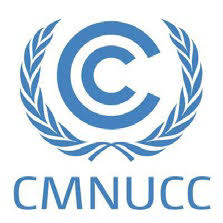 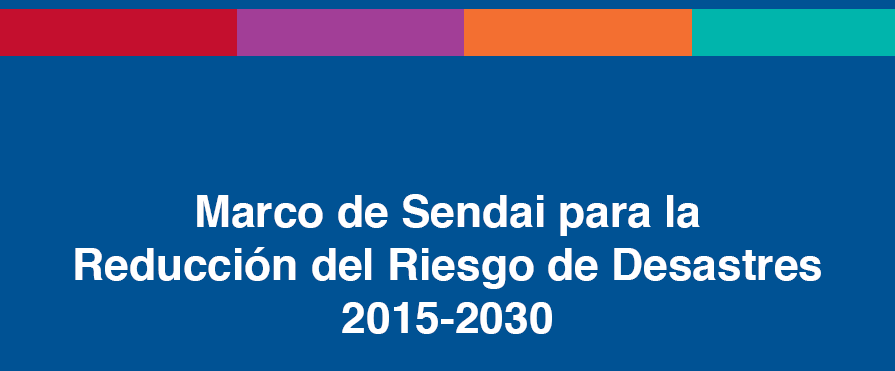 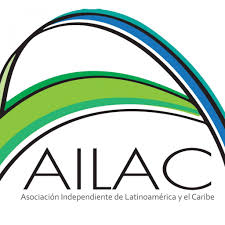 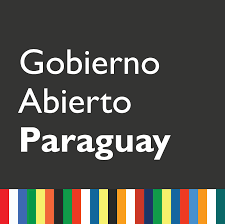 [Speaker Notes: La Asociación Independiente de América Latina y el Caribe (AILAC) es un grupo de ocho países que comparten intereses y posiciones en materia de cambio climático.
AILAC está compuesto por:
Chile
Colombia
Costa Rica
Guatemala
Honduras
Panamá
Paraguay
Perú]
Instrumentos y Capacidades para implementar acciones de Mitigación y Adaptación ante el CC.
Instrumentos utilizados en la Estrategia Nacional de Adaptación al Cambio Climático ENACC
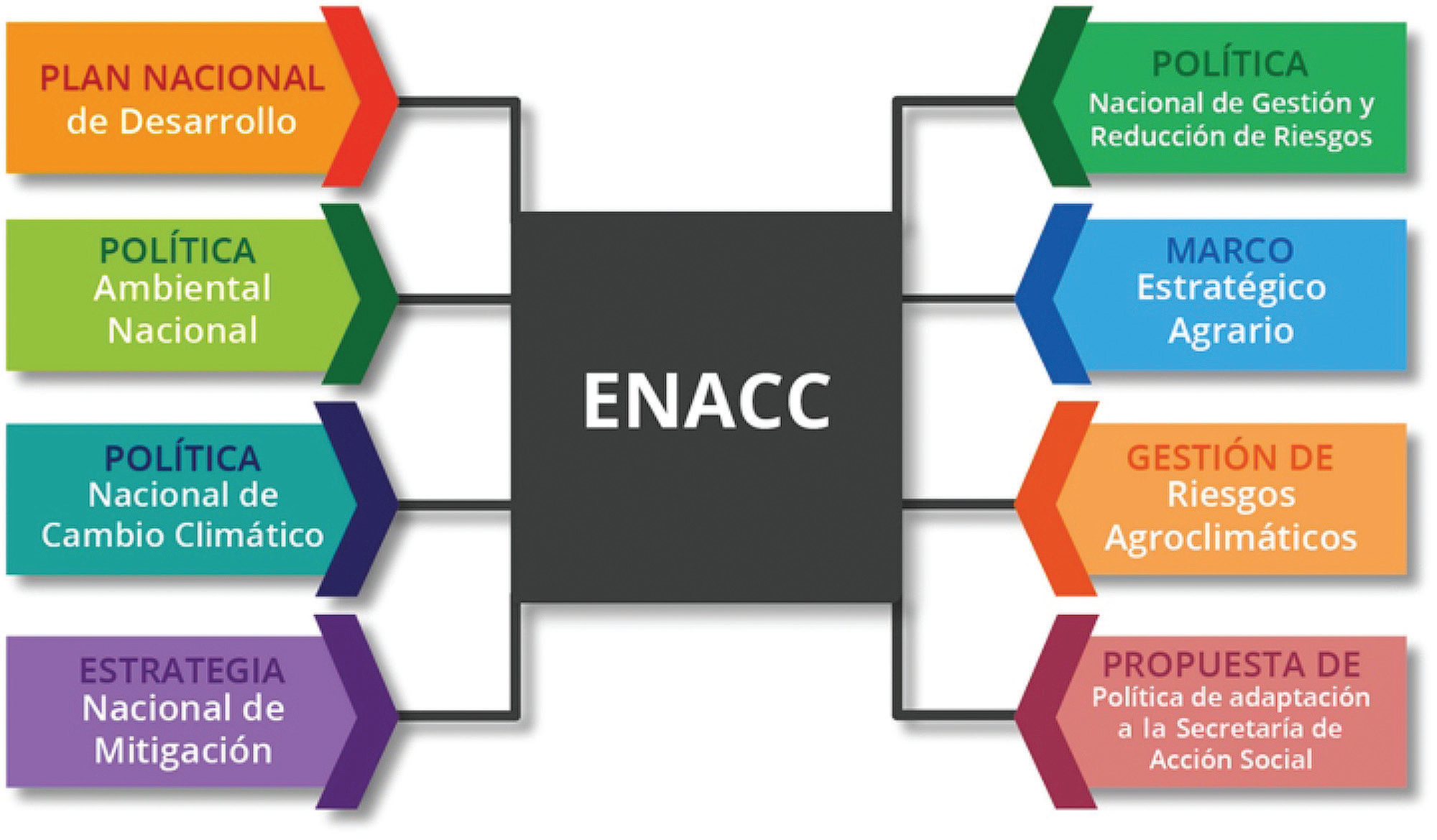 Plan de Mitigación en el marco del PND 2030 y otras Políticas Públicas
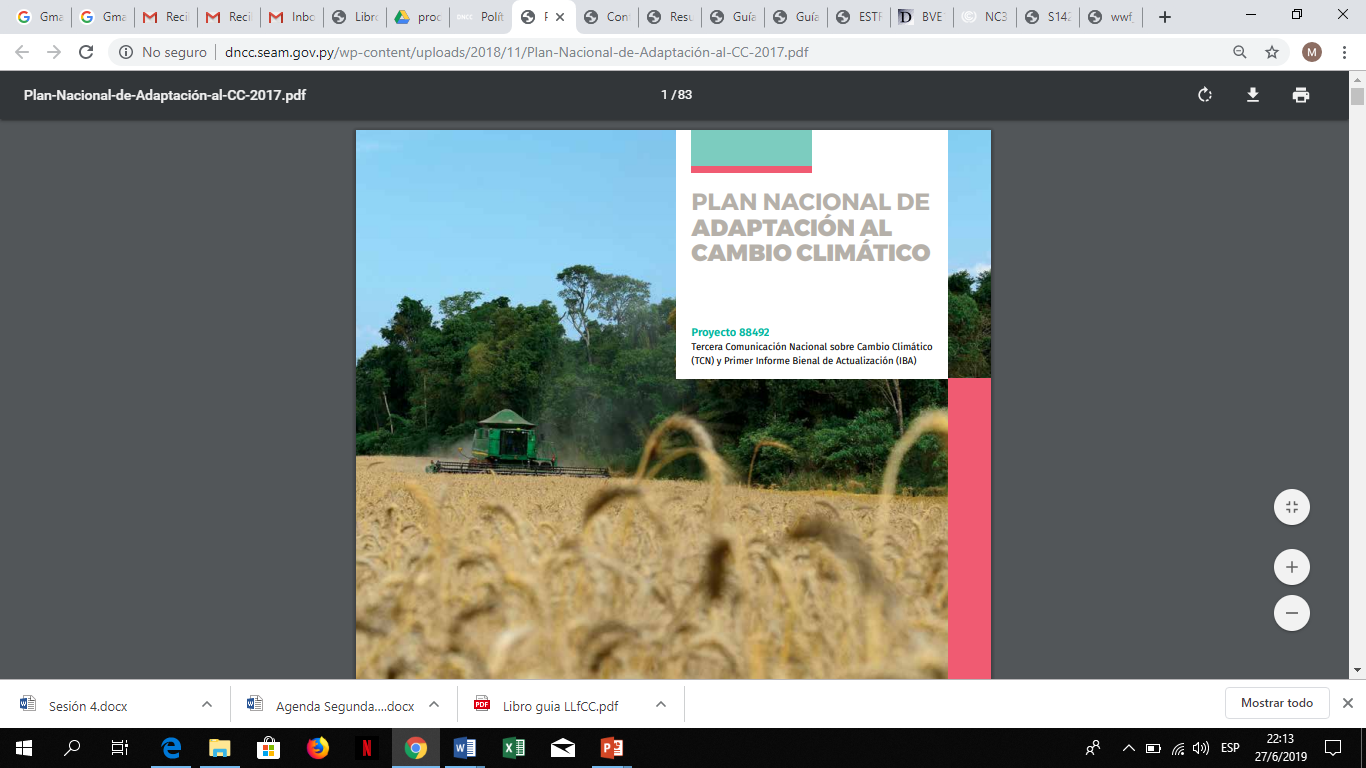 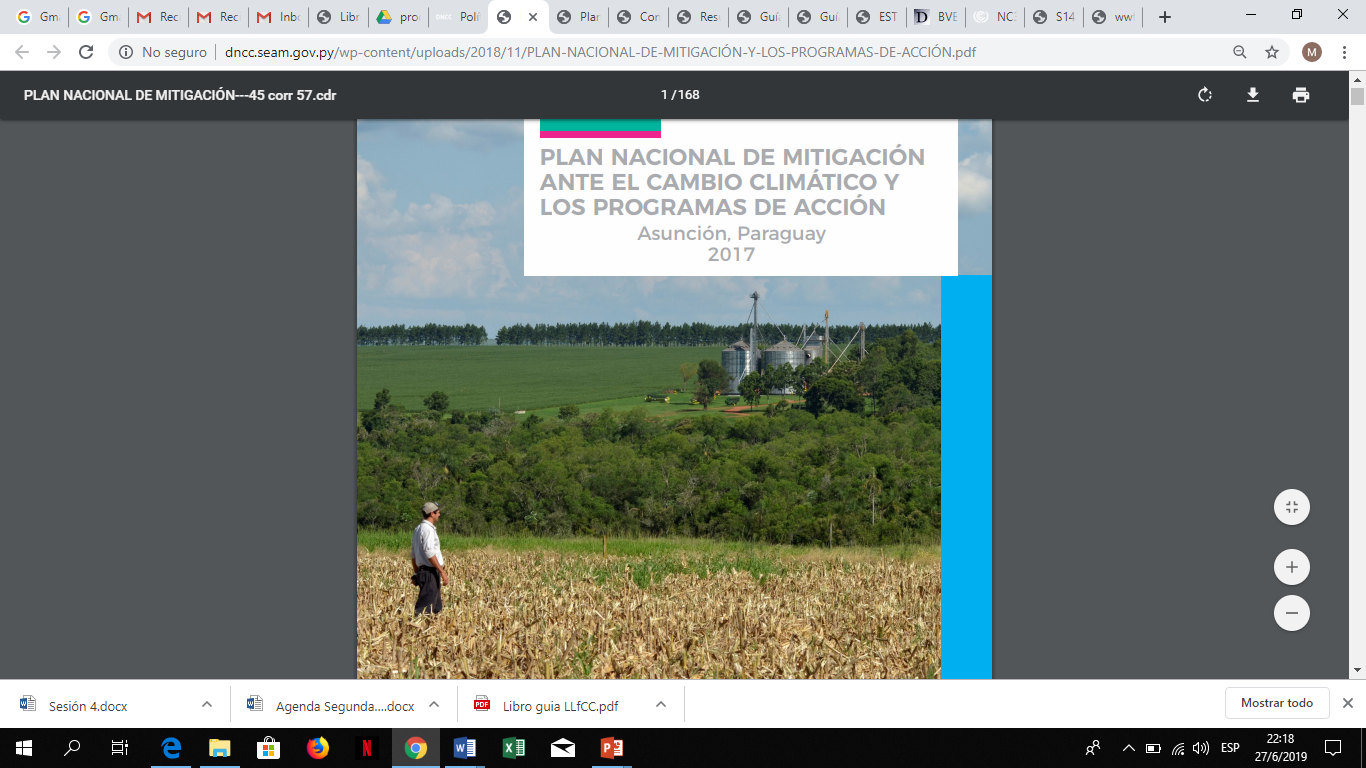 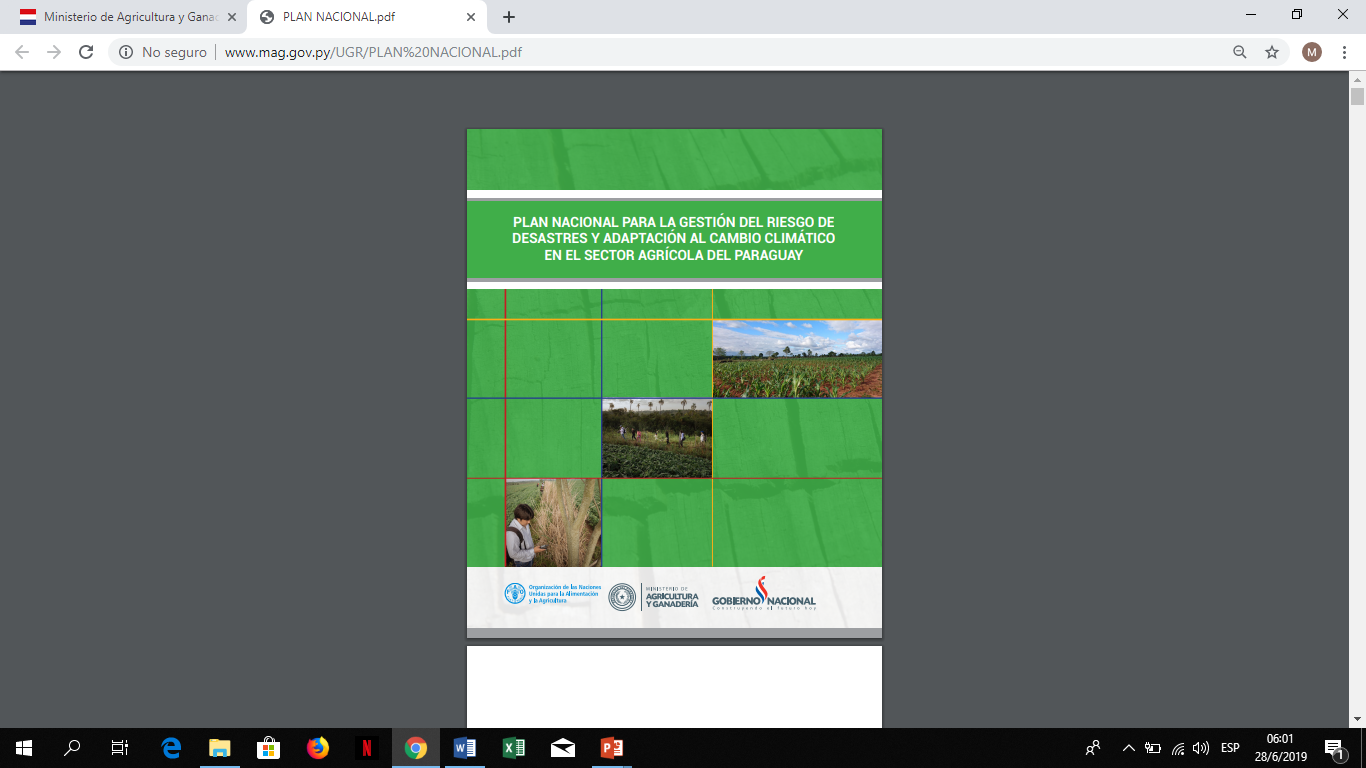 Marco legal, normativo e institucional de la Política Nacional de Gestión y Reducción de Riesgos
La Constitución Paraguaya menciona en sus capítulos y artículos temas como Ambiente, Seguridad, Salud, Economía, Defensa Nacional, Relaciones Internacionales, Emergencias, Desastres y Calamidad Pública; que están vinculados con esta Política.
Política Nacional de Gestión y Reducción de Riesgos (cont.)
La Ley 2615/05 creó la Secretaría de Emergencia Nacional, su objetivo primordial es prevenir y contrarrestar los efectos de las emergencias y los desastres originados por los agentes de la naturaleza o de cualquier otro origen, como también promover coordinar y orientar las actividades de las instituciones públicas, departamentales, municipales y privadas, destinadas a la prevención, mitigación, respuesta, rehabilitación y reconstrucción de las comunidades afectadas por situaciones de emergencia o desastre.
Política Nacional de Gestión y Reducción de Riesgos (cont.)
La Ley 426/94 Carta Orgánica del Gobierno Departamental establece como deber y atribución de los gobernadores, desarrollar programas de prevención y protección conducentes a resolver situaciones de emergencias o catástrofe. 

La Ley 3996/10 Orgánica Municipal señala de forma taxativa como función de las Municipalidades, la prevención y atención de situaciones de emergencias y desastres. 

El Plan Marco Nacional de Desarrollo y Ordenamiento Territorial del Paraguay busca guiar a mediano y largo plazo un modelo de ocupación y organización del territorio.

La Política de Defensa Nacional también se encuentra vinculada a la Política de GRR.
POLÍTICAS PÚBLICAS PARA ENFRENTAR EL CAMBIO CLIMÁTICO
Secretaría Técnica de Planificación
Estrategia para la implementación del Art. 6 de la CMNUCC
Ley 5875/17 de Cambio Climático
Plan Nacional de Adaptación
Plan Nacional de Mitigación
Secretaría de Emergencia Nacional
Constitución Nacional
Política Nacional de Cambio Climático
Estrategia Nacional de Adaptación
Acuerdo de París
Decreto N° 14.943 Programa Nacional de Cambio Climático
Estrategia Nacional de Mitigación
Estrategia de Género ante el Cambio Climático
Estrategia Nacional de Bosques
Contribuciones Nacionalmente Determinadas
¿Cuál es la respuesta correcta?
Las Contribuciones Nacionalmente Determinadas (NDCs) se refieren a…

Una parte de la Constitución Nacional
Una Ordenanza Municipal
Acciones para mitigar el Cambio Climático
¿Cuál es la respuesta correcta?
La institución que tiene como objetivo la formulación, coordinación, ejecución y fiscalización de la Política Ambiental Nacional es…

Ministerio del Ambiente y Desarrollo Sostenible (MADES)
Dirección Nacional de Cambio Climático (DNCC)
El Sistema Nacional del Ambiente (SISNAM)
¿Cuál es la respuesta correcta?
El Plan Nacional de Cambio Climático incluye las estrategias de…

Mitigación y Adaptación
Protección ambiental
Ejecución y fiscalización de la Política Ambiental Nacional
¡Muchas gracias!
Más información en:
MADES http://www.mades.gov.py/
STP http://www.stp.gov.py/
MAG http://www.mag.gov.py/
SEN http://www.sen.gov.py/
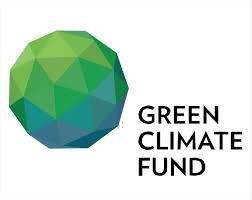 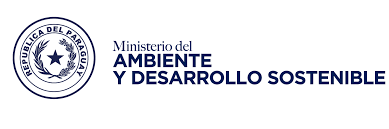 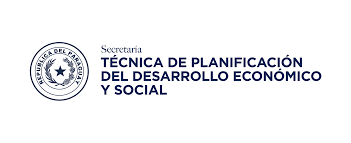 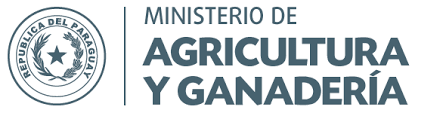 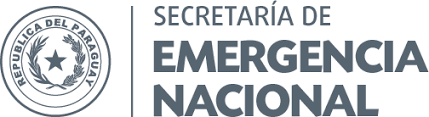 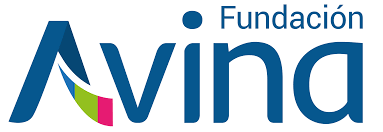 Bibliografía
1. SEAM, 2014. Estrategia de Mitigación. Plan Nacional de Cambio Climático, Fase I.
2. SEAM, 2015. Estrategia Nacional de Adaptación al Cambio Climático. Plan Nacional de Cambio Climático, Fase II.
3. Constitución Nacional de la República del Paraguay, Artículo 137. En: http://www.oas.org/juridico/spanish/par_res3.htm
4. MAG, 2016. Plan Nacional para la Gestión del Riesgo de Desastres y Adaptación al Cambio Climático en el Sector Agrícola del Paraguay 2016 - 2022 Ministerio de Agricultura y Ganadería, Paraguay.
5. SEAM, 2017. Plan Nacional de Mitigación ante el Cambio Climático y los Programas de Acción.
6. SEAM, 2017. Plan Nacional de Adaptación al Cambio Climático.